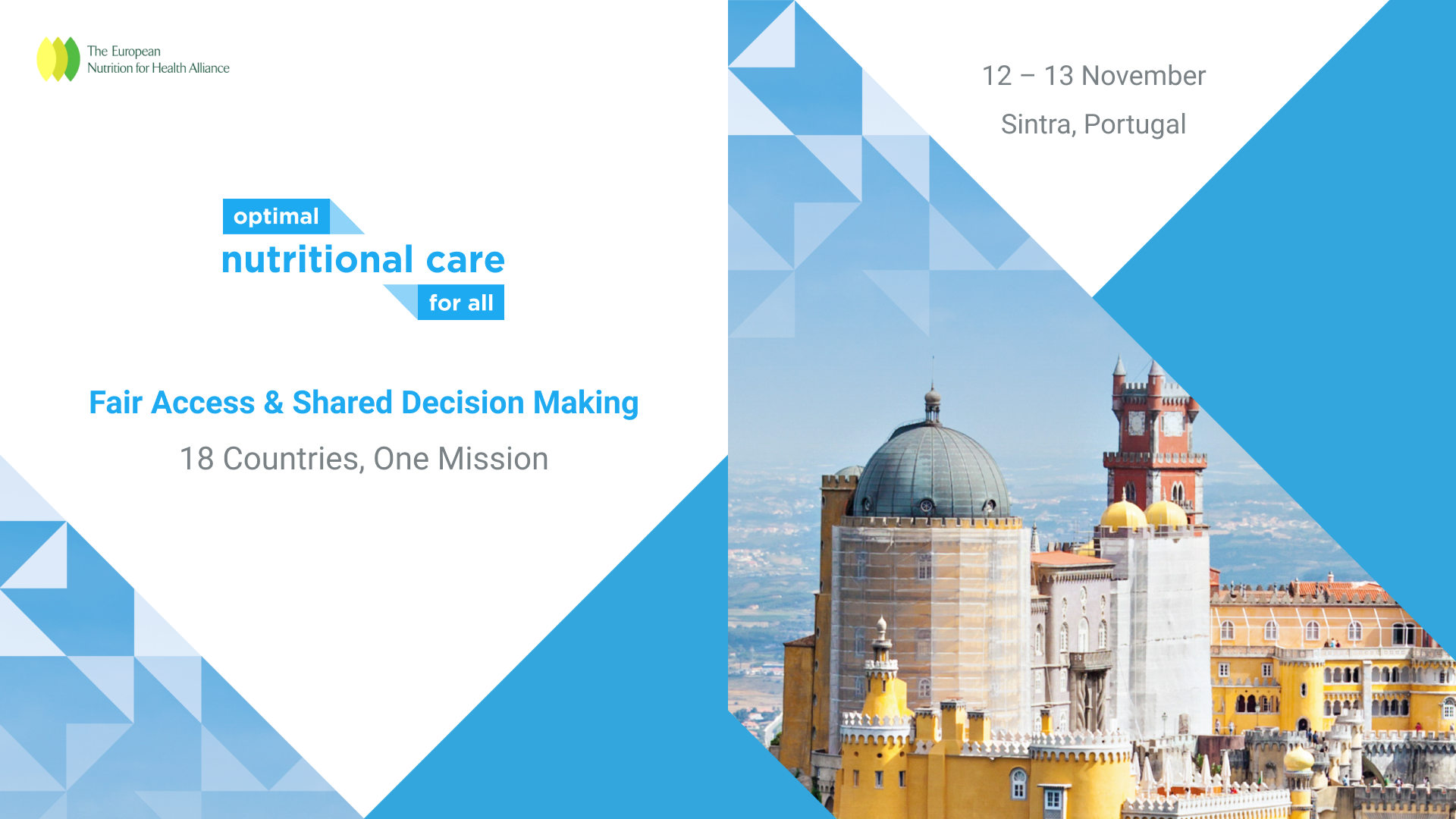 Building Bridges from knowledge to impactInteractive discussion about the impact of the ONCA campaign and how to improve it
Rudi Crabbé & Marcel Smeets, co-chairs
Building Bridges from knowledge to impact
Building bridges from knowledge to impact – interesting examples
Green Deal in NL (bottom-up) and
Charte nationale pour une alimentation responsable et durable in France (top-down) 
Create, tell and sell !
Discussion about the role ONCA can play in national campaigns and the role of national campaigns in ONCA
Building Bridges from knowledge to impact
[VIDEO]
Building Bridges from knowledge to impact
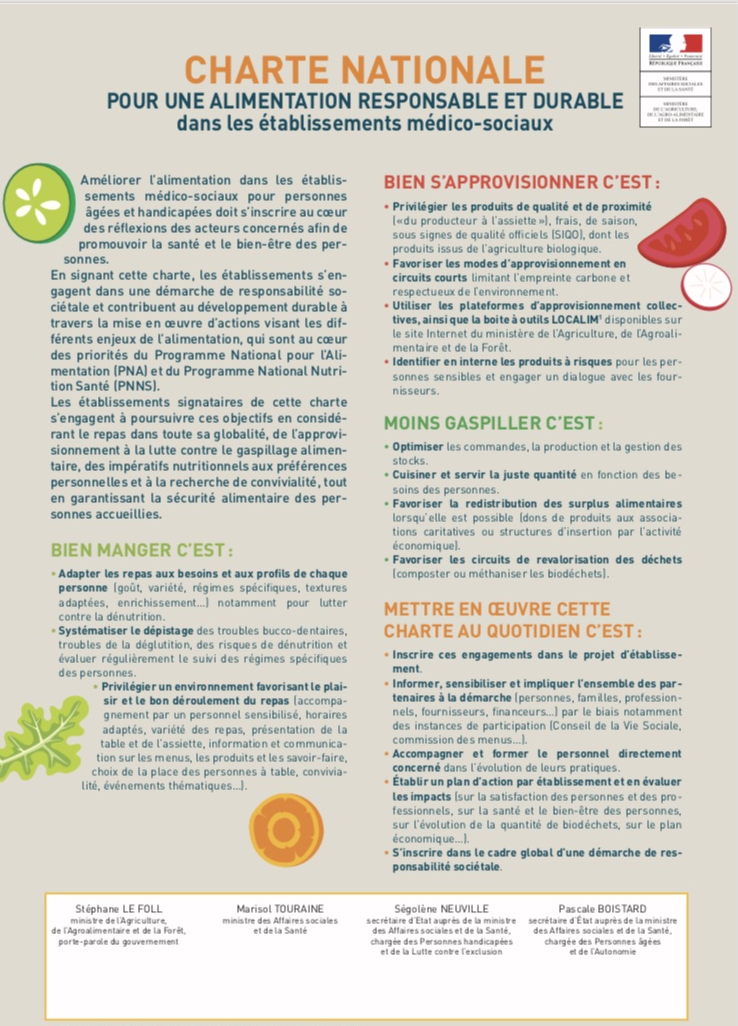 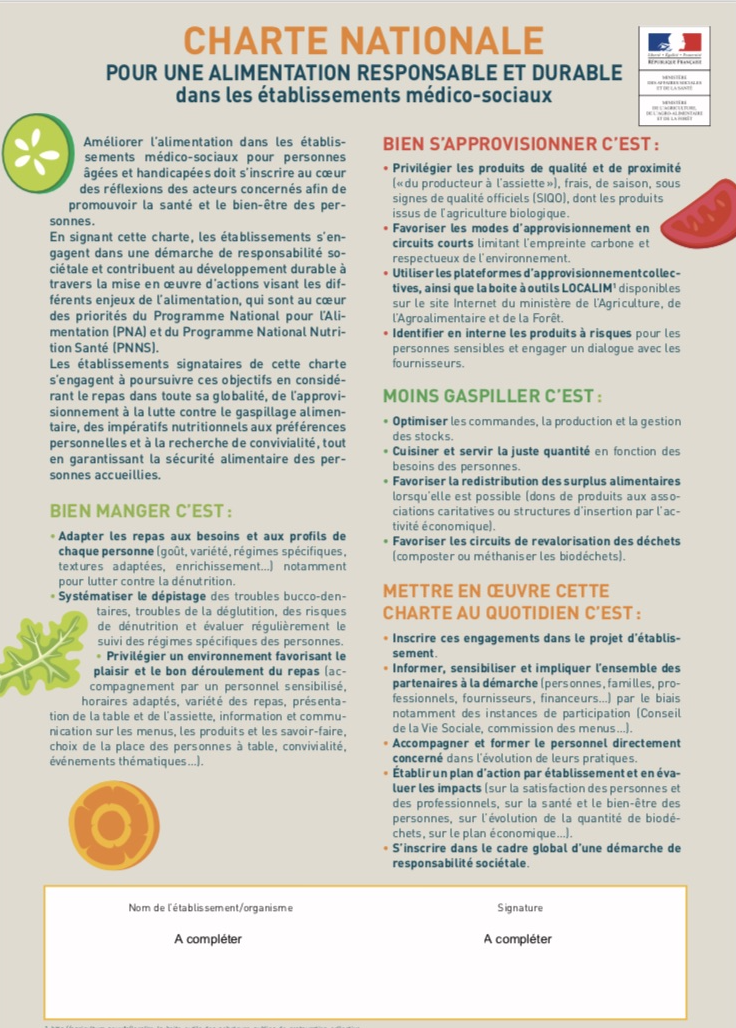 Building Bridges from knowledge to impact
Building Bridges from knowledge to impact
Building Bridges from knowledge to impact
Discussion points
What could be done in other ONCA-countries ?
How could ONCA contribute to the national campaigns?
How could national campaigns contribute to ONCA ?